Eurasia=Europe and Asia
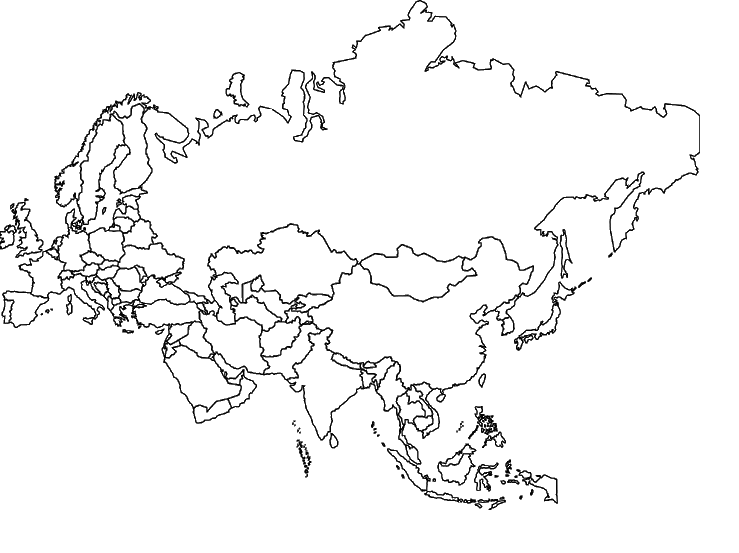 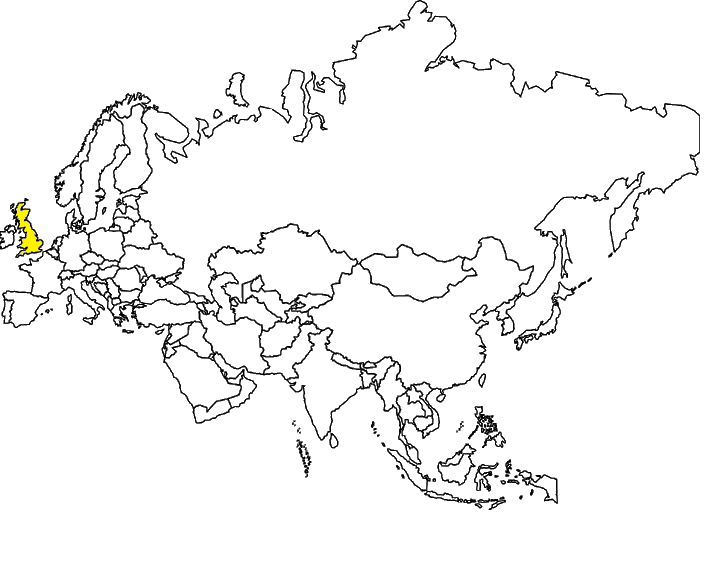 Allies push into Germany from the west, 1945.
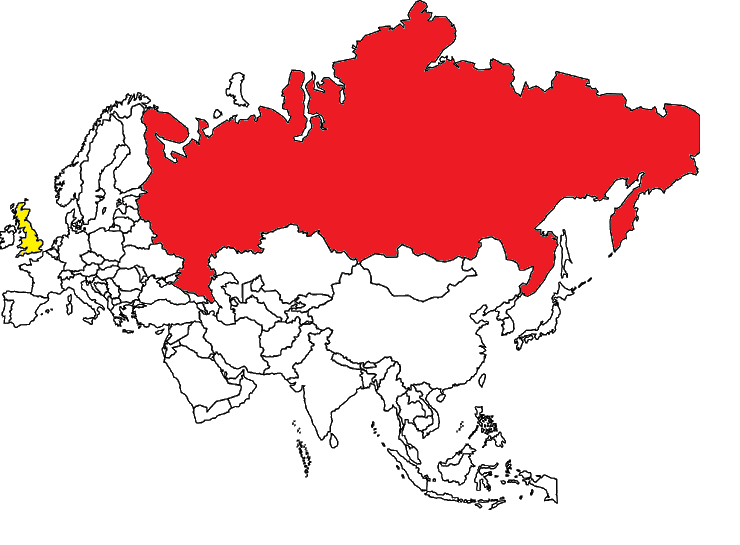 Soviets push in to Germany from the East.
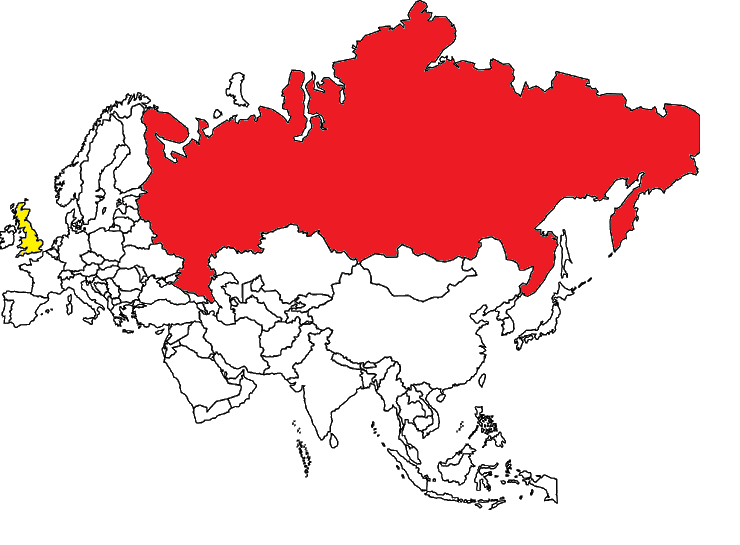 When the two meet, the cold war begins!
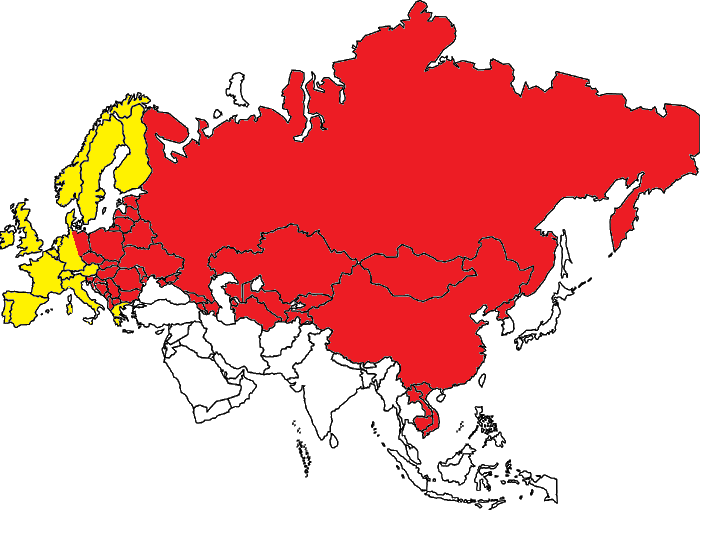 Germany is split in two.  The Berlin wall becomes a symbol of the Cold War.
Churchill: An Iron Curtain has descended upon Europe.
Mostly Capitalist
Multi-party system
Democratic
Communist
One-party system
Dictatorship
The Cold War becomes a global conflict: 1945-early 1990s
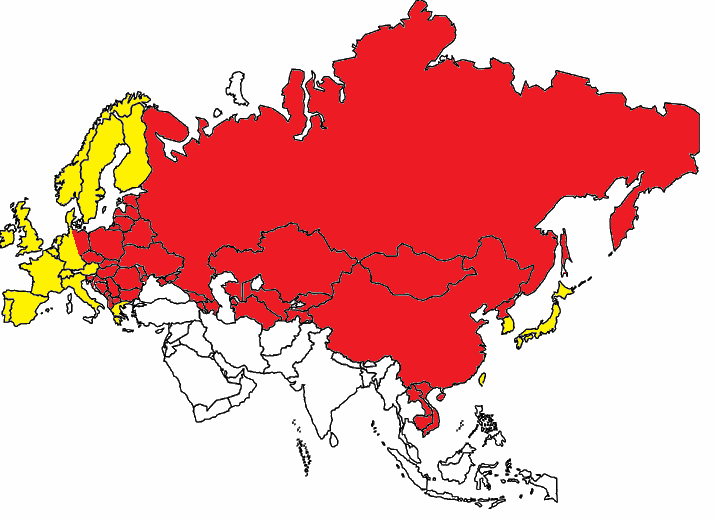